ΑΝΤΛΙΑ ΛΑΔΙΟΥ
Η αντλία λαδιού παίρνει κίνηση από τον εκκεντροφόρο άξονα με οδοντωτούς τροχούς, ή από το στροφαλοφόρο άξονα και αποστολή έχει να αναρροφά λάδι από την ελαιολεκάνη (κάρτερ) και να το στέλνει μέσω των σωληνώσεων, με πίεση 2-4 ατμοσφαιρών . Στο ρελαντί και μέχρι τις 2.000 στροφές ανά λεπτό, η πίεση κυμαίνεται μεταξύ 1-1,5 ατμόσφαιρες
Τύποι αντλιών λαδιού:
Η αντλία λαδιού με οδοντωτούς τροχούς (γραναζωτή) 
Η αντλία αυτή φέρει δύο οδοντωτούς τροχούς (γρανάζια), από τους οποίους ο ένας είναι ο κινητήριος και παίρνει κίνηση από τον εκκεντροφόρο μέσω του άξονα του διανομέα και τη μεταδίδει στον άλλο οδοντωτό τροχό που είναι ο κινούμενος. Το λάδι εισέρχεται από τη μια πλευρά, διαχέεται μεταξύ των δοντιών των οδοντωτών τροχών και του καλύμματος της αντλίας κι όταν φθάσει στην αντίθετη πλευρά, πιέζεται και εξέρχεται με πίεση προς τις σωληνώσεις του λαδιού.
Αντλία με στροφείς
Στην αντλία αυτή υπάρχούν δύο στροφείς: ο κεντρικός κινητήριος στροφέας ο οποίος έχει 4 λοβούς (ημικύκλια) και παίρνει άμεσα κίνηση από τον εκκεντροφόρο άξονα και ο κινούμενος.
Στον πρώτο (κινητήριο), είναι προσαρμοσμένος έκκεντρα ο κινούμενος στροφέ- ας που έχει 5, αντίστοιχα με τους λοβούς, ανοίγματα. Έτσι, όπως περιστρέφεται ο κινητήριος στροφέας, είναι σε εμπλοκή με ένα ή δύο αντίστοιχα ανοίγματα του κινούμενου στροφέα, οπότε τον παρασύρει (εξαναγκάζει) σε περιστροφή.  Ταυτόχρονα, δημιουργείται κενός χώ- ρος εξαιτίας του επιπρόσθετου ανοίγματος του κινούμενου στροφέα που γεμίζει με λάδι. Ο χώρος αυτός αυξάνεται σταδι- ακά, φτάνει σε μια μέγιστη χωρητικότητα και μειώνεται προοδευτικά. Έτσι, πιέζεται το λάδι και εξέρχεται με πίεση από ένα ιδιαίτερο άνοιγμα του καλύμματος.Με την ίδια αρχή λειτουργίας, υπάρχουν αντλίες με περισσότερους από 4 λοβούς για τον κεντρικό κινητήριο στροφέα  και, αντίστοιχα, περισσότερους από 5 λοβούς για τον έκκεντρα τοποθετημένο εξωτερικό στροφέα. 
Αυτές οι αντλίες λαδιού μπορούν να τοποθετηθούν στο μπροστινό τμήμα του κινητήρα (καθρέφτη), ενώ ο κεντρικός κινητήριος στροφέας τους παίρνει άμεσα κίνηση από το στροφαλοφόρο άξονα, με αποτέλεσμα οι αντλίες αυτές να εργάζονται με καλύτερο βαθμό απόδοσης, αφού δεν χρειάζεται άξονας για την κίνησή τους από τον εκκε- ντροφόρο.
Το φίλτρο λαδιού έχει προορισμό να συγκρατεί τα κατάλοιπα της καύσης και τις άλλες ακαθαρσίες που συγκεντρώνονται στο λάδι, ώστε αυτό που κυκλοφορεί να είναι κα- θαρό, με τελικό στόχο να γίνεται σωστή λίπανση στα τριβόμενα μέρη του κινητήρα. Το φίλτρο λαδιού τοποθετείται έξω από τον κινητήρα, για να αντικαθίσταται εύκολα, σε δύο σημεία, είτε: 
α) Σε σειρά πάνω στον αγωγό που συνδέει την αντλία λαδιού με τον κεντρικό σωλήνα διανομής, οπότε στην περίπτωση αυτή ολόκληρη η ποσότητα του λαδιού που κυκλοφορεί περνά μέσα από το φίλτρο. 
β) Σε μια διακλάδωση του κεντρικού σωλήνα, δηλ. παράλληλα με αυτόν, οπότε στην περίπτωση αυτή μόνο ένα μέρος του λαδιού, που κυκλοφορεί, περνά μέσα από το φίλτρο κι επιστρέφει στο κάρτερ.
ΦΙΛΤΡΟ ΛΑΔΙΟΥ
Τύποι φίλτρων
α)  Το φίλτρο που έχει σαν στοιχείο καθαρισμού μια στήλη από λεπτούς ελασμάτινους δίσκους. 
β)  Το φίλτρο που έχει σαν στοιχείο καθαρισμού ειδικό χαρτί. 
γ) Το φίλτρο φυγοκεντρικού τύπου. 

Όταν αυτά τα κατάλοιπα και οι ακαθαρσίες αυξηθούν πολύ μέσα στο στοιχείο καθαρισμού, το φίλτρο φράζει, με αποτέλεσμα να διακόπτεται η αποστολή λαδιού στα τριβόμενα μέρη. Αυτό εκδηλώνεται με την παρουσία μικρής ένδειξης στο όργανο που μετρά την πίεση, ή με κραδασμούς και υπερθέρμανση του κινητήρα. Το λάδι και το φίλτρο αλλάζεται συνήθως κάθε 2.000 - 5.000 Km σε συμβατικά αυτοκίνητα παλαιότερης γενιάς, ανάλογα με τις συνθήκες λειτουργίας του κινητήρα και τις οδηγίες του κατασκευαστή. Πάντως, στα σημερινά αυτοκίνητα νέας τεχνολογίας, τα χρονικά αυτά διαστήματα αυξάνουν συνεχώς, και έτσι αναφερόμαστε σε διαστήματα ενός χρόνου ή κάθε 10.000 έως 15.000 km. Το φίλτρο λαδιού πρέπει να αντικαθίσταται κάθε 10.000 km περίπου ή σύμφωνα με το πρόγραμμα περιοδικής συντήρησης που προτείνεται από τον κατασκευαστή. Για να αποφεύγονται μεγάλες ζημιές στα τριβόμενα μέρη από κακή λίπανση.
Σύστημα ανακύκλωσης αναθυμιάσεων στροφαλοθαλάμου - κάρτερ
Όταν λειτουργεί ο κινητήρας, συγκεντρώνονται μέσα στο κάρτερ ατμοί λαδιού και νερού, καυσαέρια κλπ. Όλα αυτά τα αέρια, αν δεν έχουν ελεύθερη έξοδο προς την ατμόσφαιρα, δημιουργούν πιέσεις μέσα στο κάρτερ και δυσκολεύουν τη λειτουργία του κινητήρα, καταστρέφουν το λάδι και δημιουργούν θορύβους. Για την πρόληψη όλων αυτών των φαινομένων, οι κινητήρες διαθέτουν σύστημα εξαερισμού του στροφαλοθαλάμου, με αποτέλεσμα όλα αυτά τα αέρια κι οι ατμοί να αναρροφούνται και να καίγονται στους κυλίνδρους. Το ρεύμα, μάλιστα, του αέρα που δημιουργείται για την αναρρόφηση των αναθυμιάσεων του στροφαλοθαλάμου υποβοηθείται με την υποπίεση που προκαλείται στην πολλαπλή της εισαγωγής.
Με τον τρόπο αυτό λοιπόν, ο αέρας του στροφαλοθαλάμου συνέχεια ανανεώνεται, αφού οι κάθε είδους αναθυμιάσεις οδηγούνται με ελαστικό σωλήνα στην πολλαπλή εισαγωγή ή στην είσοδο του φίλτρου αέρα. Η ανανέωση του αέρα στο εσωτερικό του κινητήρα ονομάζεται θετικός εξαερισμός και επιτυγχάνεται με τη βαλβίδα PCV (Positive Crankcase Ventilation) που αποτελεί και ένα από τα συστήματα ελέγχου εκπομπών του κινητήρα. 
Πολλές φορές λόγω σκόνης, ακαθαρσιών ή και από παραμόρφωση των σωληνώσεων, φράζουν τα ανοίγματα του εξαερισμού, με αποτέλεσμα την αύξηση της πίεσης στο στροφαλοθάλαμο, δημιουργώντας υπερπίεση που αυτή προκαλεί ανώμαλη λειτουργία και θόρυβο του κινητήρα, αλλοίωση του λαδιού και εξωτερικές διαρροές.  Για την αποφυγή αυτής της βλάβης, πρέπει τα μέρη του συστήματος αναπνοής (εξαερισμού) του κινητήρα να καθαρίζονται, σύμφωνα με τις οδηγίες του κατασκευαστή
Ψυγείο λαδιού
Στους μεγάλους κινητήρες και ιδιαίτερα στους αερόψυκτους, το λάδι λίπανσης χρησιμοποιείται, εκτός από λιπαντικό, και σαν μέσο ψύξης τους. Στις περιπτώσεις αυτές, η φυσιολογική ψύξη του λαδιού, που οφείλεται στην επαφή του με τα ψυχρά τοιχώματα του κάρτερ, δεν επαρκεί και γι’ αυτό ο κινητήρας εφοδιάζεται με ειδικό ψυγείο λαδιού. 
Το ψυγείο αυτό μοιάζει με το ψυγείο νερού και τοποθετείται με τέτοιο τρόπο, ώστε να το διαπερνά το ρεύμα του ατμοσφαιρικού αέρα ψύξης (για αερόψυκτους και υδρόψυκτους κινητήρες). Σε κάποιες περιπτώσεις μάλιστα, το ψυγείο λαδιού μπορεί να είναι και ένας εναλλάκτης θερμότητας λαδιού - νερού, όπου το λάδι λίπανσης ψύχεται από το νερό του συστήματος ψύξης.
Ψυγείο Λαδιού
Σκοπός, λοιπόν, του ψυγείου λαδιού είναι να παραλαμβάνει τη θερμότητα του  λαδιού που επιστρέφει από τα διάφορα τριβόμενα μέρη του κινητήρα και κυρίως από τους κυλίνδρους και να τη μεταδίδει είτε στον ατμοσφαιρικό αέρα που διέρχεται από τις σωληνώσεις του, είτε στο ψυκτικό υγρό του κινητήρα, ανάλογα με τον τύπο ψυγείου.
Δείκτης στάθμης λαδιού
Ο έλεγχος της στάθμης του λαδιού γίνεται με το δείκτη που υπάρχει στο πλευρό του κινητήρα ή στο σωλήνα εξαερισμού, όταν το αυτοκίνητο βρίσκεται σε οριζόντιο επίπεδο και ο κινητήρας του έχει αποκτήσει την κανονική θερμοκρασία λειτουργίας του.  Στη συνέχεια, αφού ο κινητήρας σβήσει και περάσουν 10 λεπτά περίπου, πρέπει να αφαιρεθεί ο δείκτης, για να ελεγχθεί η στάθμη του λαδιού, η οποία πρέπει να είναι μεταξύ των δύο ενδεικτικών γραμμών του δείκτη (Ε - F ή Min. - Max.). Τα ενδεικτικά αυτάσημείαΕ&F(Empty-FullήMin- Max) στους δείκτες λαδιού των αυτοκινή- των αντιστοιχούν, συνήθως, σε χωρητικό- τητα ενός λίτρου περίπου.
Κατανάλωση Λαδιού
Η κατανάλωση λαδιού εξαρτάται από πολλούς παράγοντες, όπως π.χ. από τη σχεδίαση του κινητήρα, την κατάστασή του, τις συνθήκες λειτουργίας του και τις ιδιότητες του λαδιού λίπανσης.  Οι κατασκευαστές καθορίζουν, συνήθως, σαν ανώτερο όριο κατανάλωσης λαδιού τα 0,1 ως 0,25 λίτρα λαδιού ανά 1.000 Km, για τους μικρούς κινητήρες.  Κατανάλωση λαδιού μεγαλύτερη από αυτή θεωρείται υπερκατανάλωση και πρέπει να βρεθούν οι αιτίες που την προκαλούν, αν και αυτή σε κάποιες σπάνιες περι- πτώσεις μπορεί να φθάσει μέχρι και 1l ανά 1.000 km και να θεωρείται εντός φυσιολο- γικών ορίων Κύριες αιτίες υπερκατανάλωσης λαδιού είναι το μικρό ιξώδες και οι διάφορες εσωτερικές ή εξωτερικές διαρροές του κινητήρα
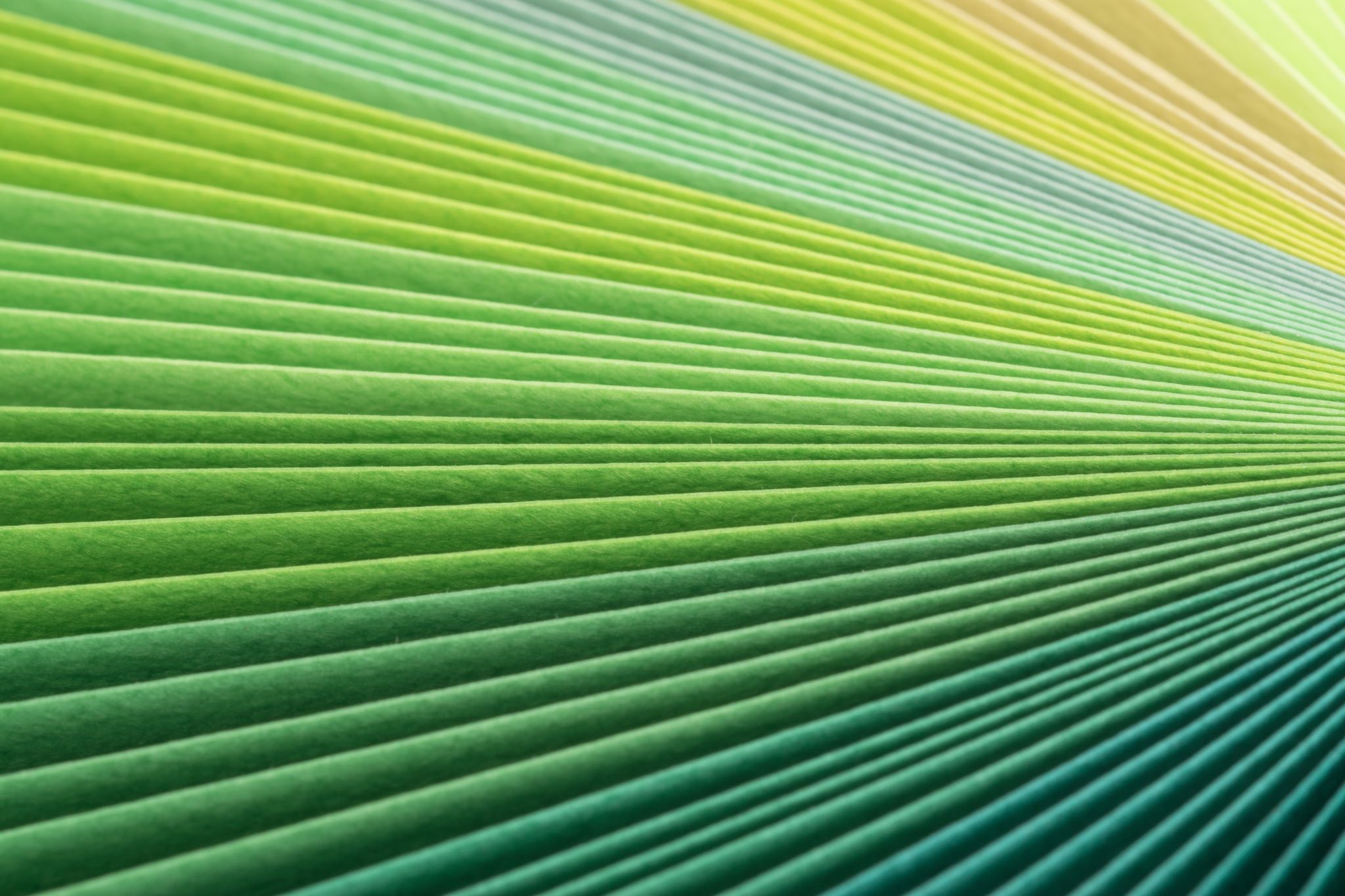 Μετρητής πίεσης λαδιού - προειδοποιητική λυχνία
Μετρητής πίεσης λαδιού - προειδοποιητική λυχνία